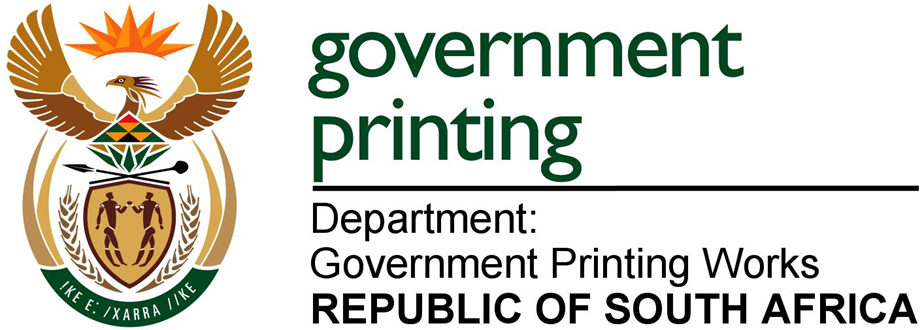 Government Printing Work’s Amended Budget allocations for the 2020/2021 financial year

Presentation to Portfolio Committee on Home Affairs
Date: 07 July 2020
OUTLINE
Amended budget key considerations
ENE vs Amended budget 2020/2021 
Summary income statement
Amended balance sheet
Amended budget capital expenditure
COVID-19 budget and spending
COVID-19 spend to date
AMENDED BUDGET KEY CONSIDERATIONS
AMENDED BUDGET KEY CONSIDERATIONS (cont.)
ENE vs AMENDED BUDGET 2020/2021
ENE vs AMENDED BUDGET 2020/2021 (cont)
SUMMARY INCOME STATEMENT
AMENDED BALANCE SHEET
AMENDED BUDGET CAPITAL EXPENDITURE
COVID-19 FUND
COVID-19 SPEND TO DATE
THANK YOU